Standards That Work
Helping industry embrace 21st century information management
Valuable content in a Standard
Industry can 
Work with multiple 
components 
of a standard:
Committee Intent
2
CREDIT: NASA/JPL-Caltech/J.D. Gammell
[Speaker Notes: We are used to seeing standards as a whole, and our users see them in components.]
SDO
Partnerships
SDO
NSB
SDO
Engineering Community
SDO
Working
R&D Engineer
SDOs need to understand where the problems exist in modern engineering workflows, at the different stages of use by the different roles: engineers and others involved in the industrial process. What to the need and when do they need it to work smart?
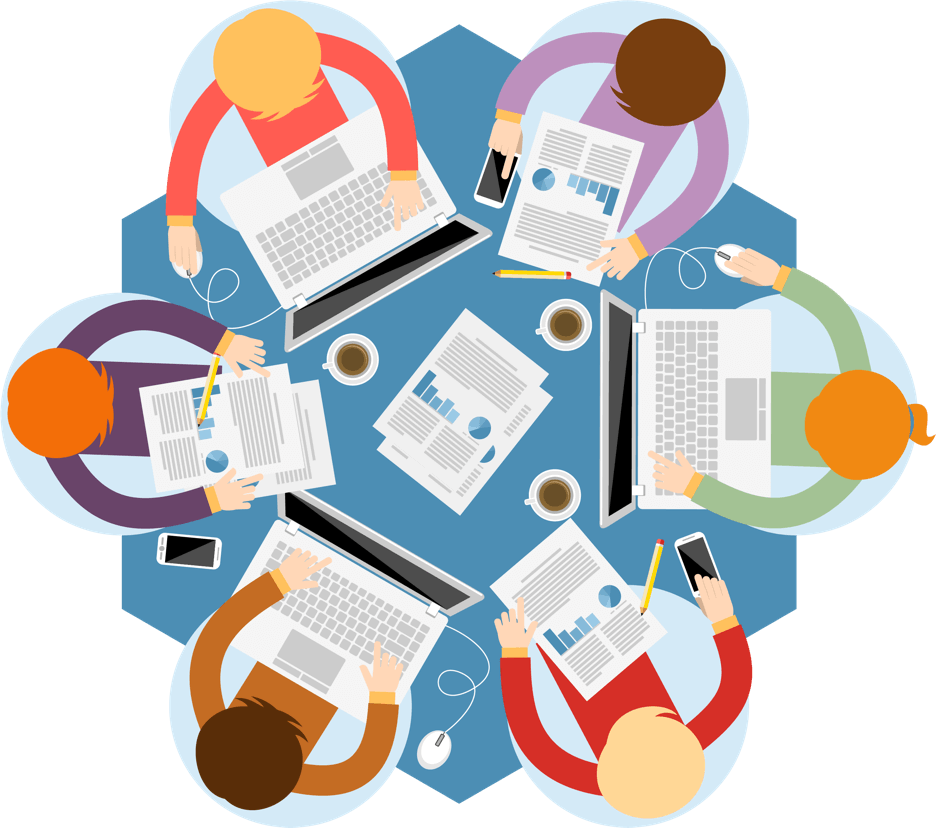 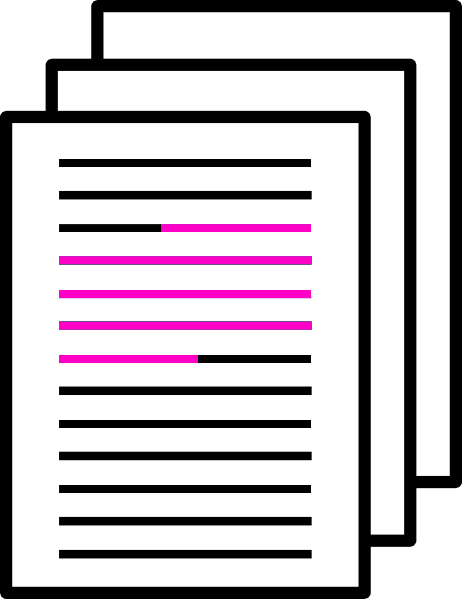 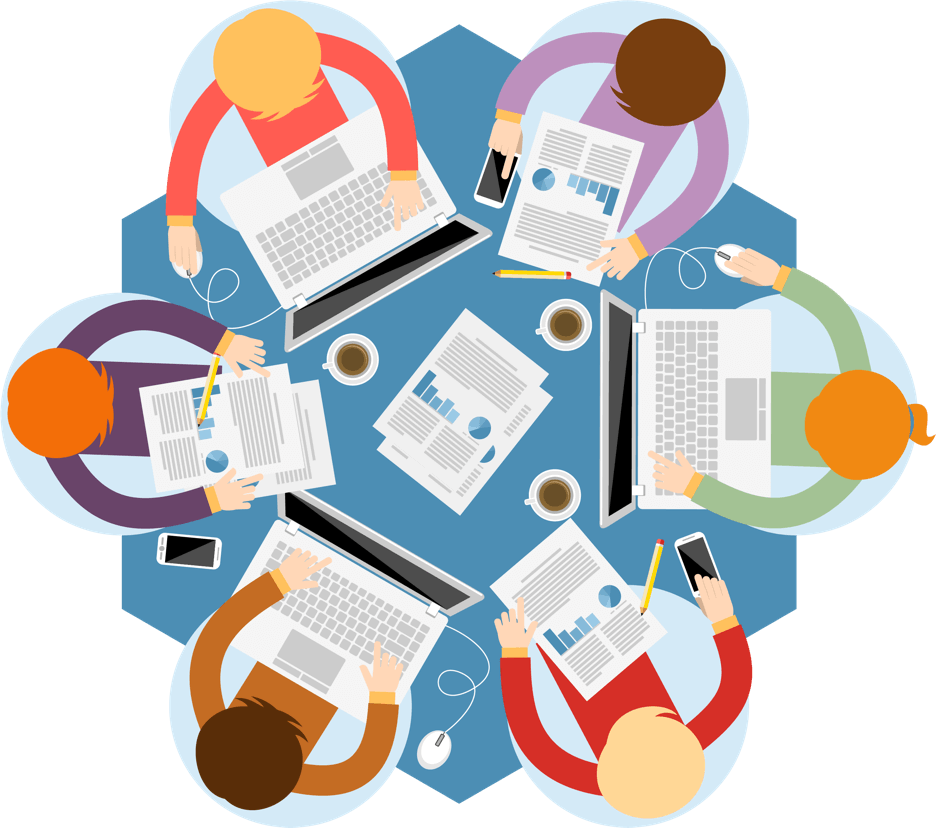 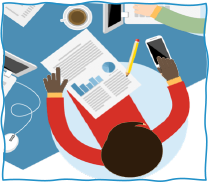 Regulatory Manager
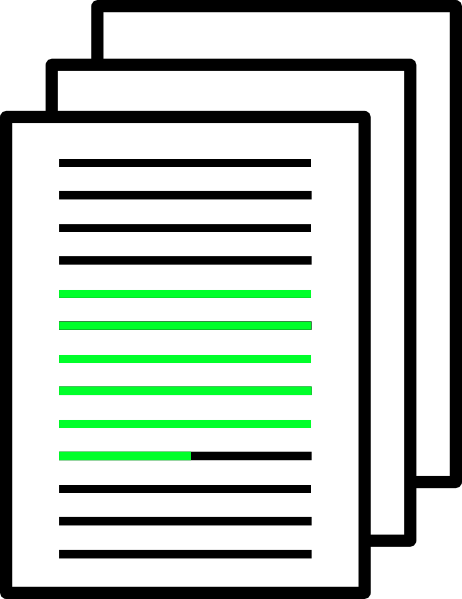 Systems Engineer
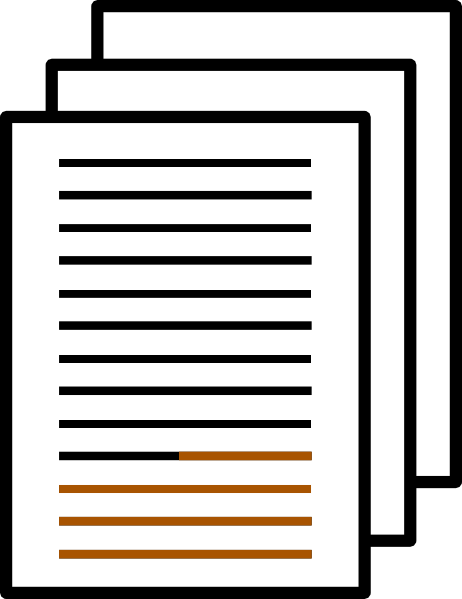 Working
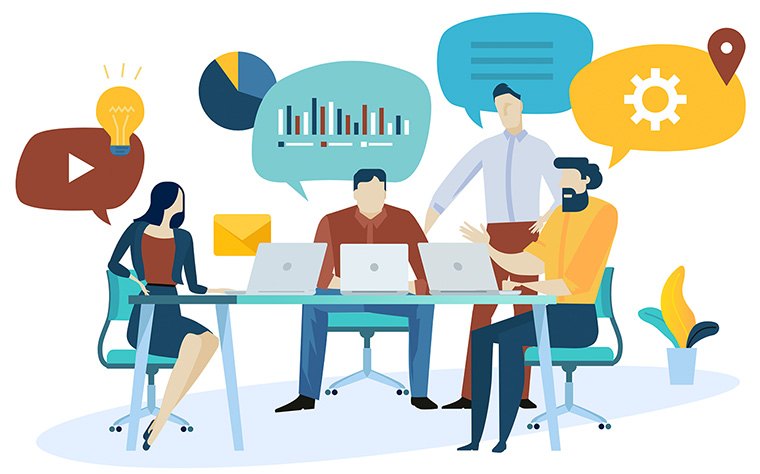 “Data is growing exponentially in industry. It’s all about how we handle it.”
“We need to select specs based on the project. We pull in industry and company standards. Updates must be incorporated in a managed way to minimize risk and be communicated. Company > Contractors >> Suppliers”
Scale
Communication
Working
“Freeze requirements at the beginning of the project ... minimizing risk. But let s know when they changed, and why.”
“Engineering process needs impactful solutions”
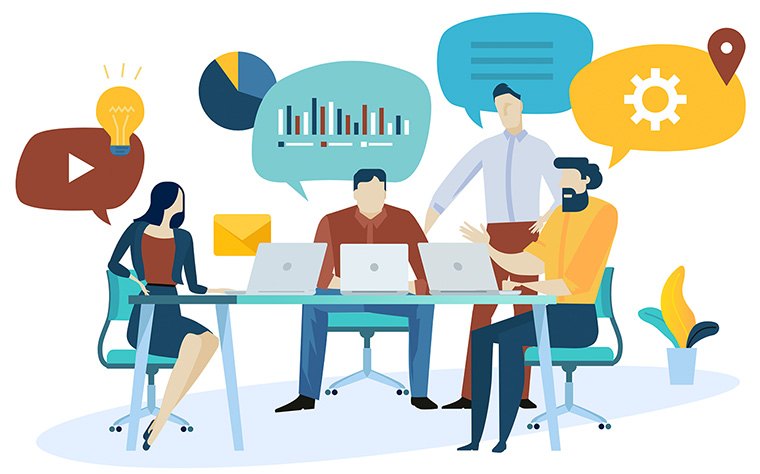 Process
Change Management
Working
“When we have a lookback, we need to have a trail back to the data sources we deployed.”
Clarity
”It’s easy to read a standard, hard to apply a standard."
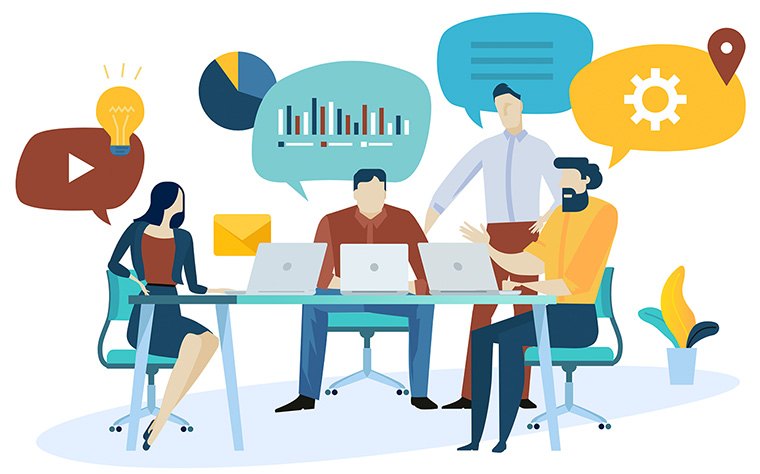 “We want to avoid turnbacks and increase speed to market.”
Efficiency
Efficiency
Listening
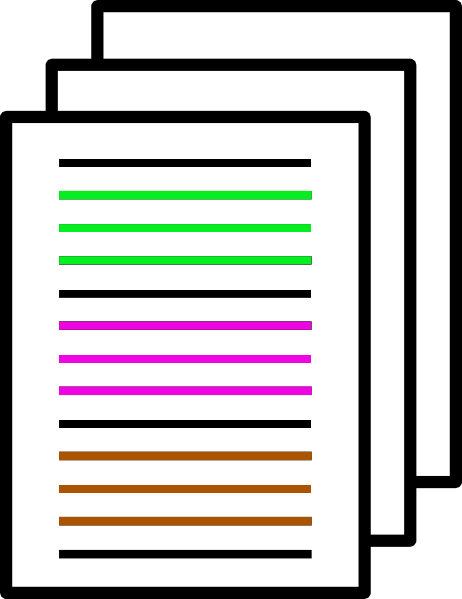 When engineers want to incorporate part of a normative standard in their internal specifications, they need to agree on what part of the standard to incorporate.
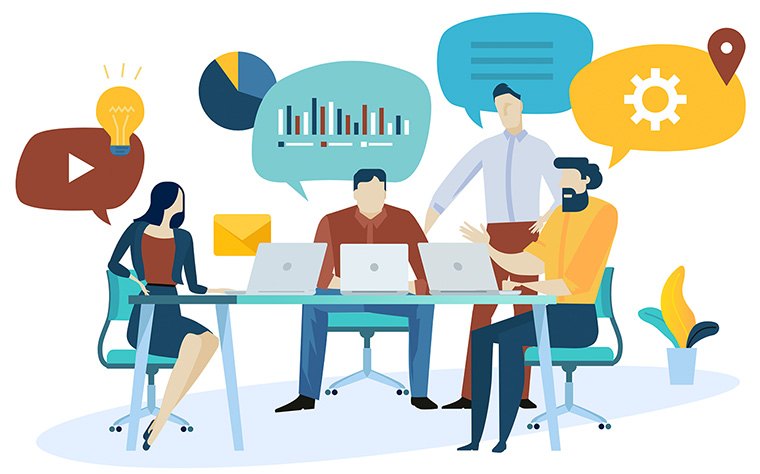 “Once we have a final selection in a standard (and have noted diffs), we want to capture that for PLM/MBSE database.” 
“If that selection changes in a new version of the standard, the engineer needs an alert to review any referenced content that has changed.”
Listening
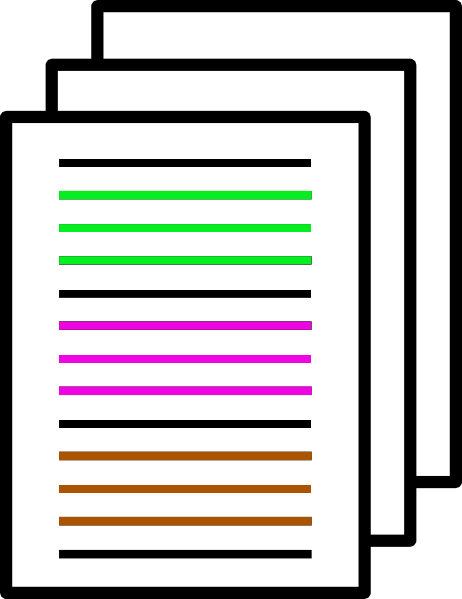 When engineers include normative standards information (like requirements) in their specifications and models, they may need to add diffs to the way the standard was written, including requirements overlays to: 
clear ambiguous language or 
alter measurements.
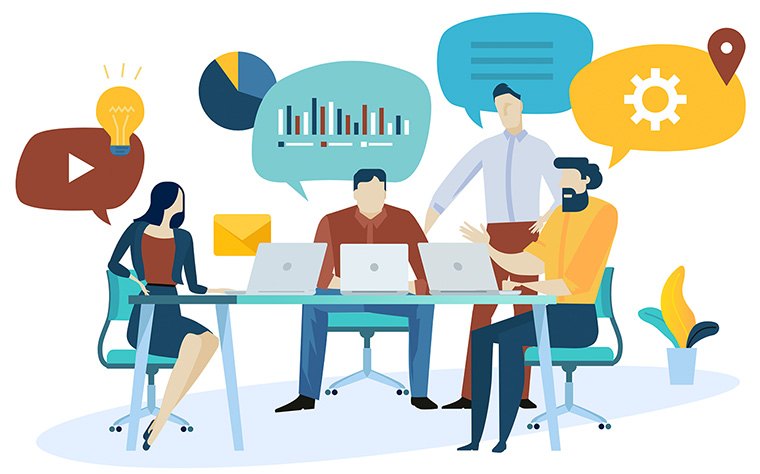 “Once we have a final selection in a standard (and have noted diffs), we want to capture that for PLM/MBSE database.” 
“If that selection changes in a new version of the standard, the engineer needs an alert to review any referenced content that has changed.”
Listening
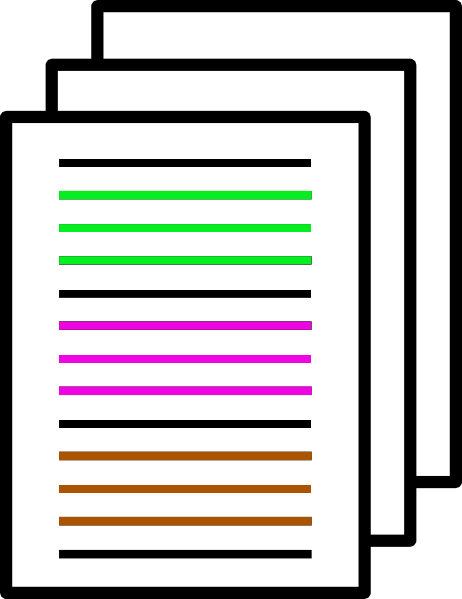 Some engineers add references to normative standards and some have copied and pasted content from a standard into a MBSE system or PLM.Risk: When the standard changes they have a hard time knowing. In a review, years in future, they have a hard time seeing from where that content was originally pulled. This data management will not scale.
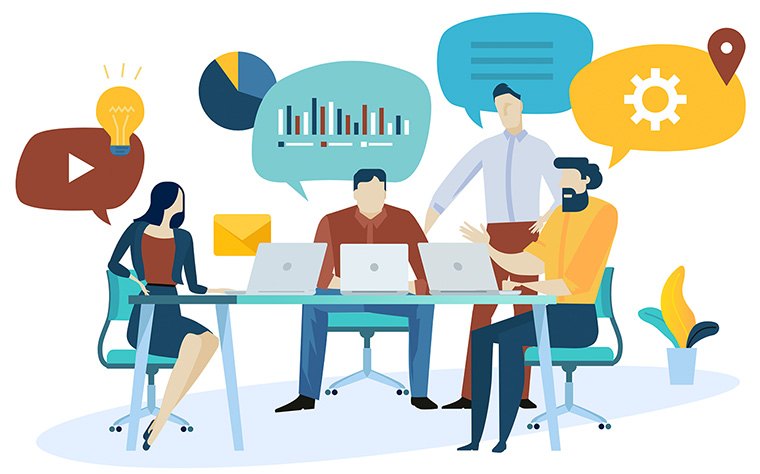 “Once we have a final selection in a standard (and have noted diffs), we want to capture that for PLM/MBSE database.” 
“If that selection changes in a new version of the standard, the engineer needs an alert to review any referenced content that has changed.”
Working on Ambiguity
(With apologies and thanks to Ivan Salcedo, BSI)
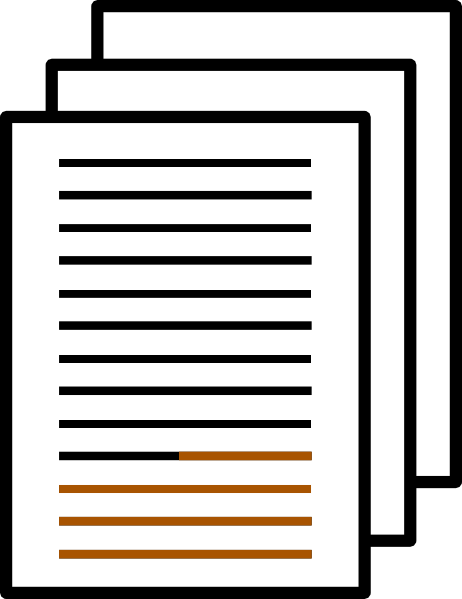 “A requirement should have a number and it can also have a letter.”
“A requirement should have a number” 
“A requirement shall have a number”
“A standard requirement shall begin with a consecutive number stated as an Arabic numeral starting with “1.”
And then…
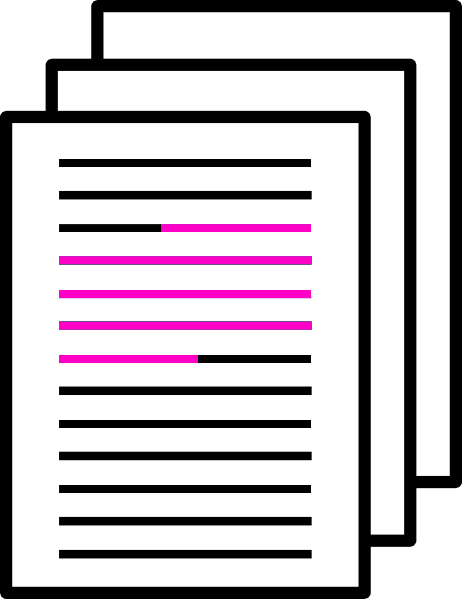 Number
(1, 2, 3…)
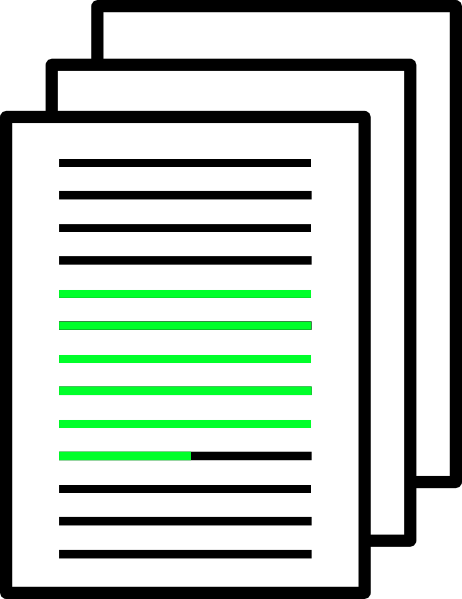 Requires Arabic Numeral
Standard Requirement
Is Required at Consecutively at the Beginning By
Working on Structure
Committee Intent
12
CREDIT: NASA/JPL-Caltech/J.D. Gammell
Covering the Spread
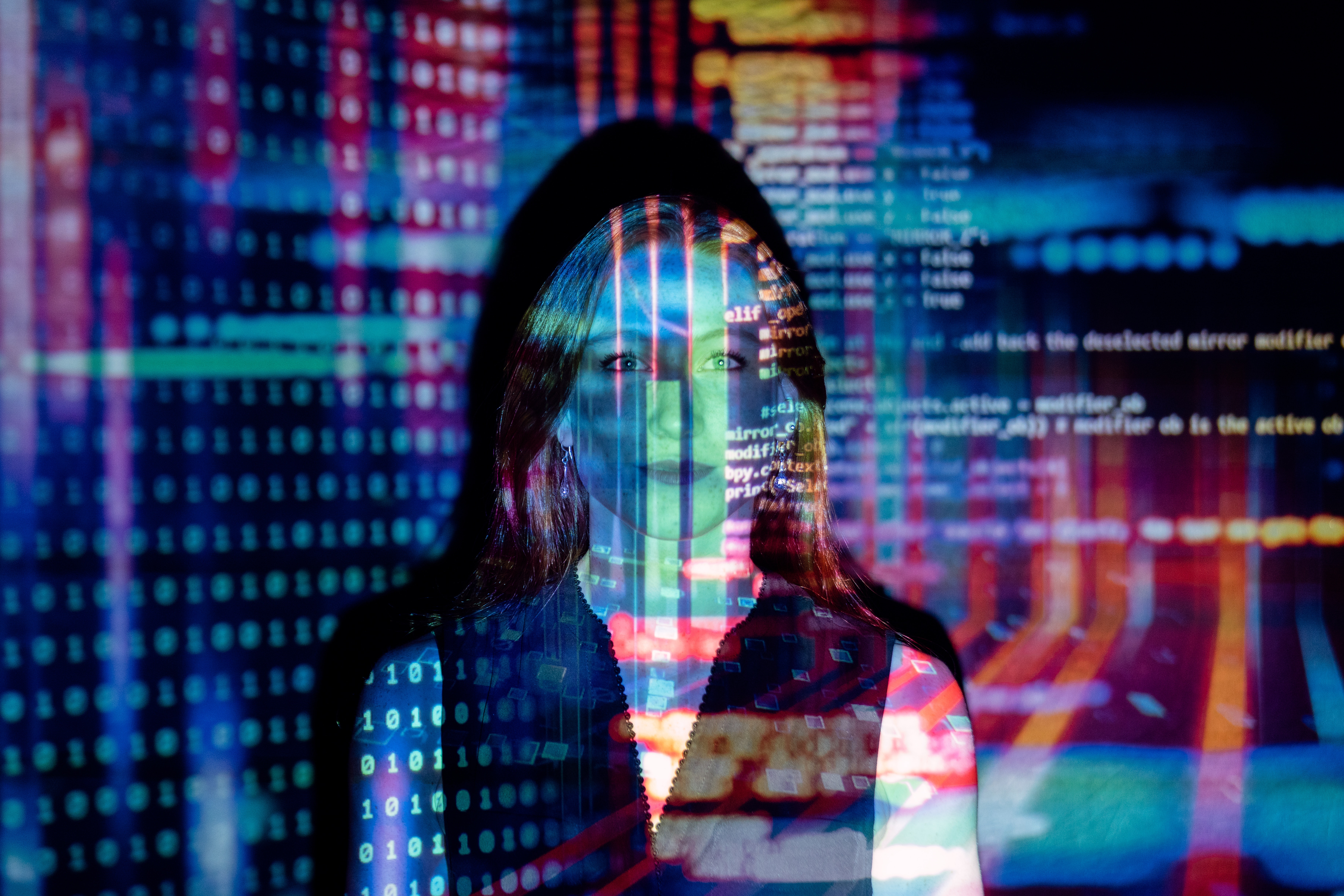 Challenge: Users have more diverse workflows.
Covering the Spread
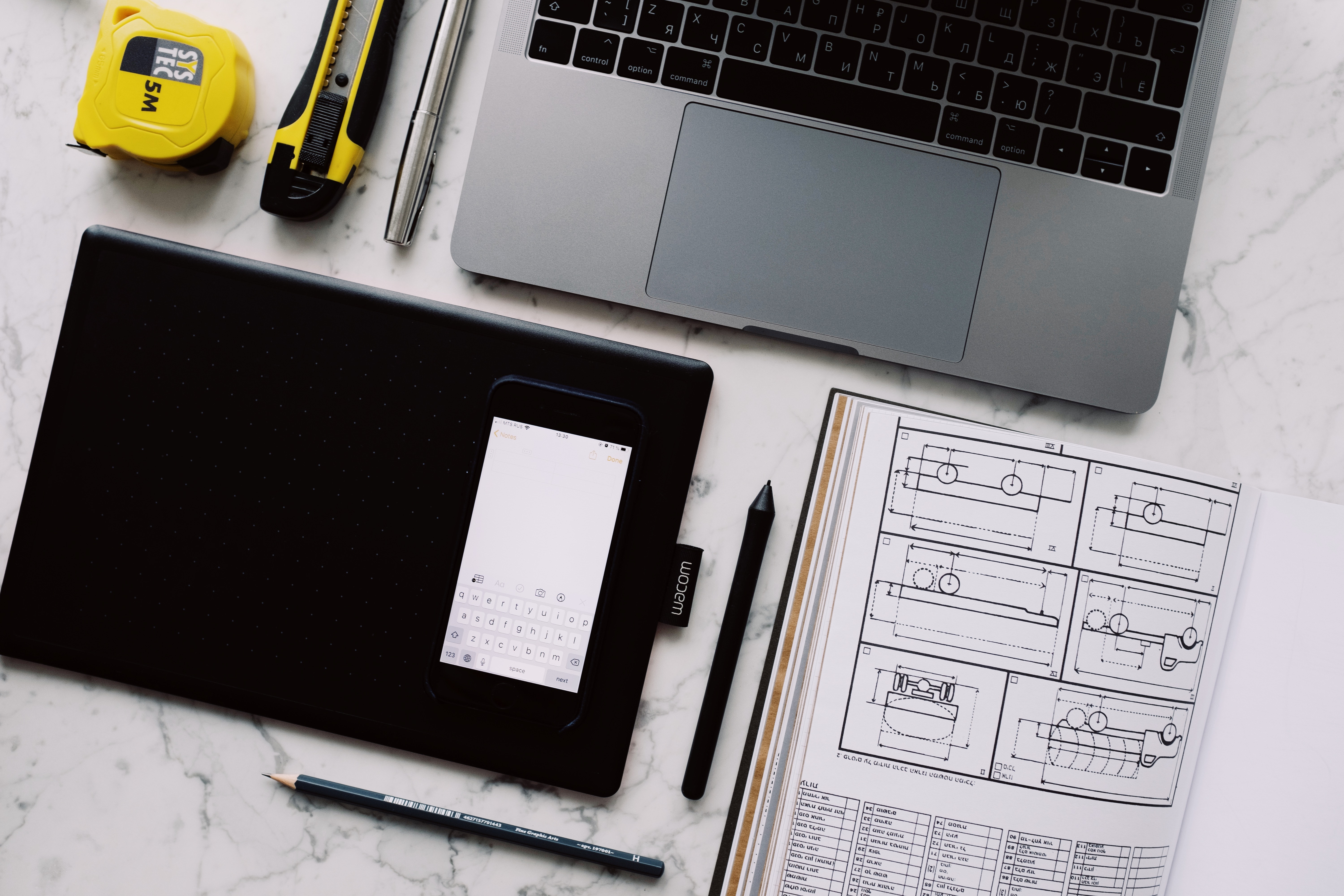 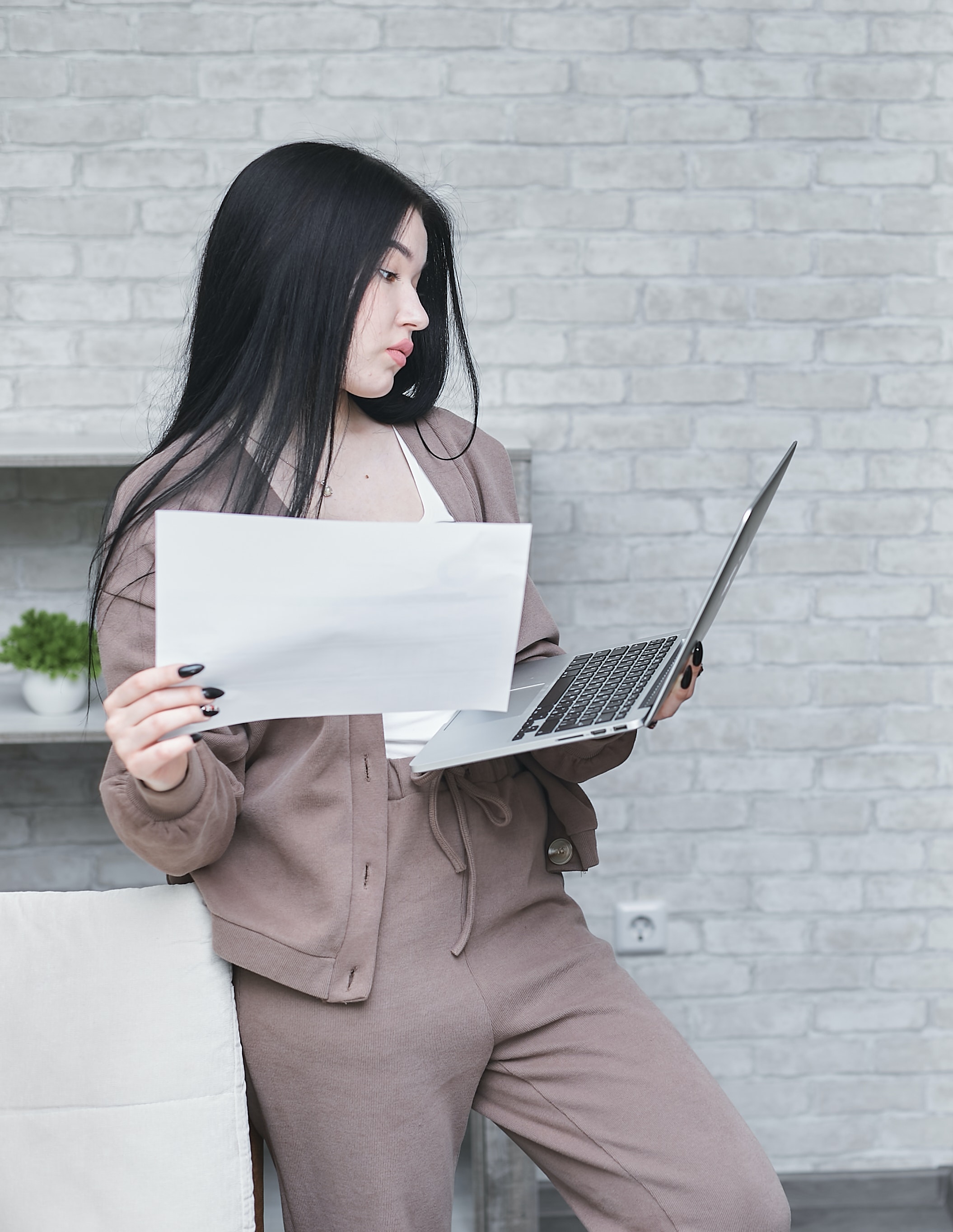 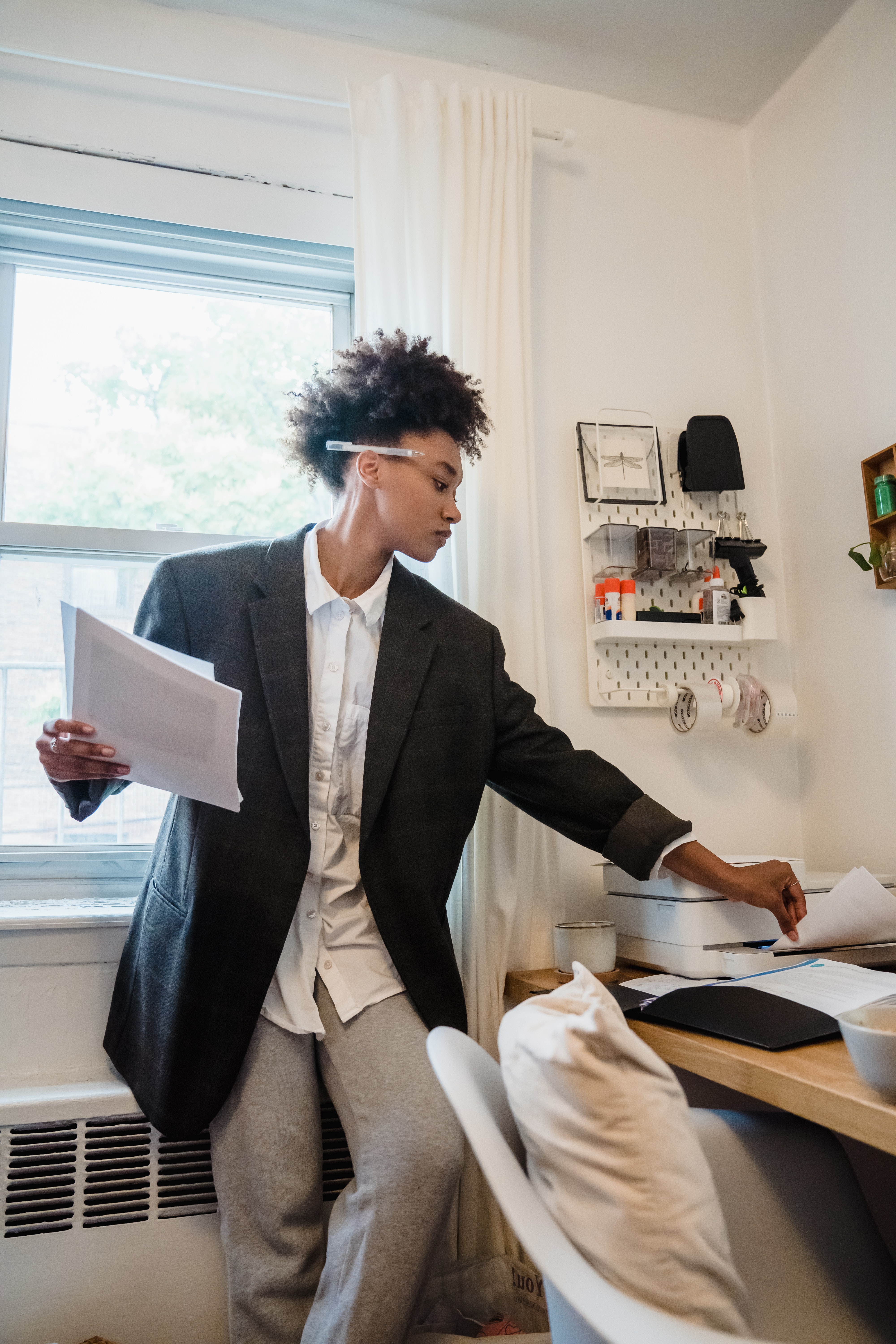 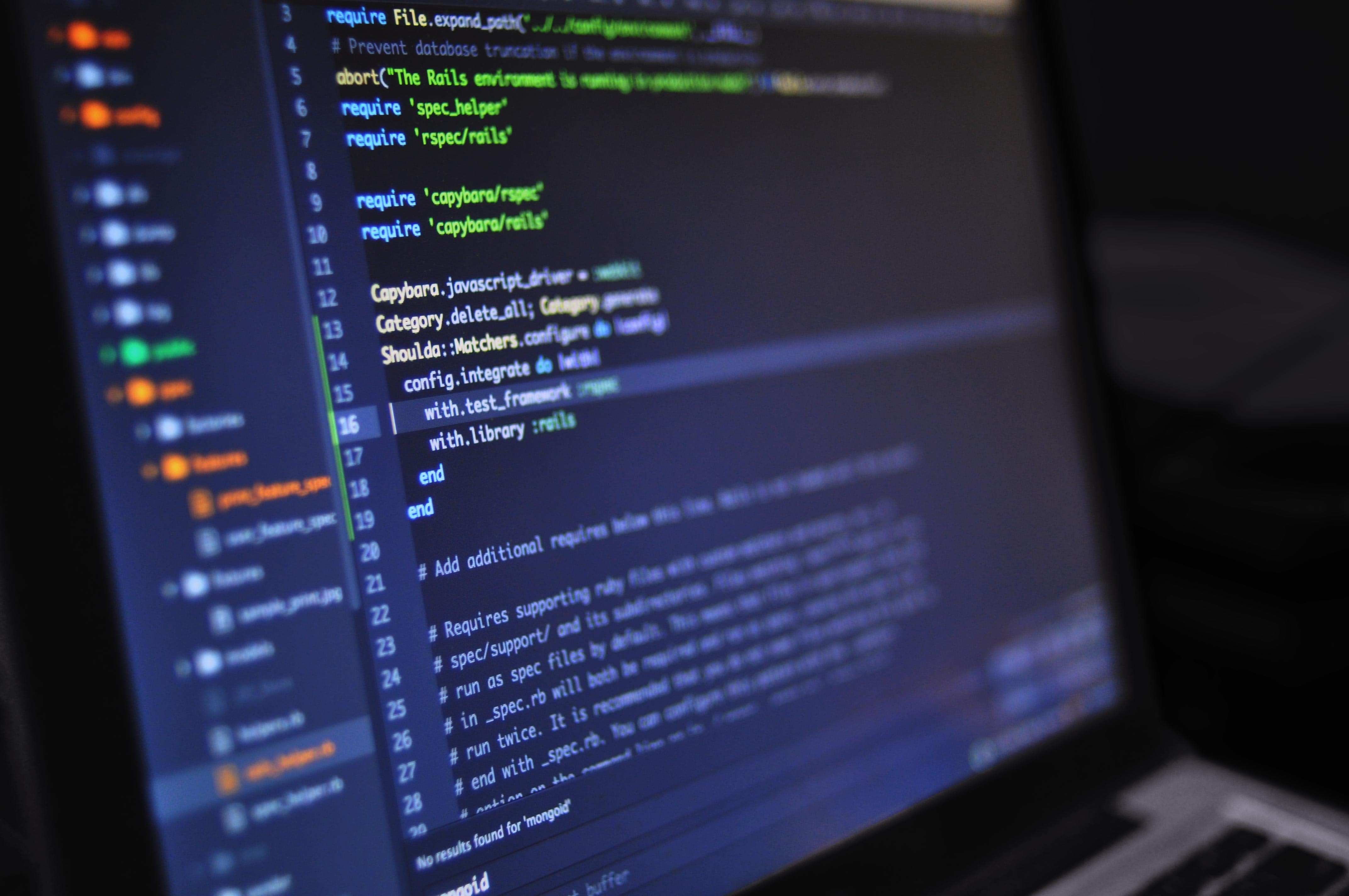 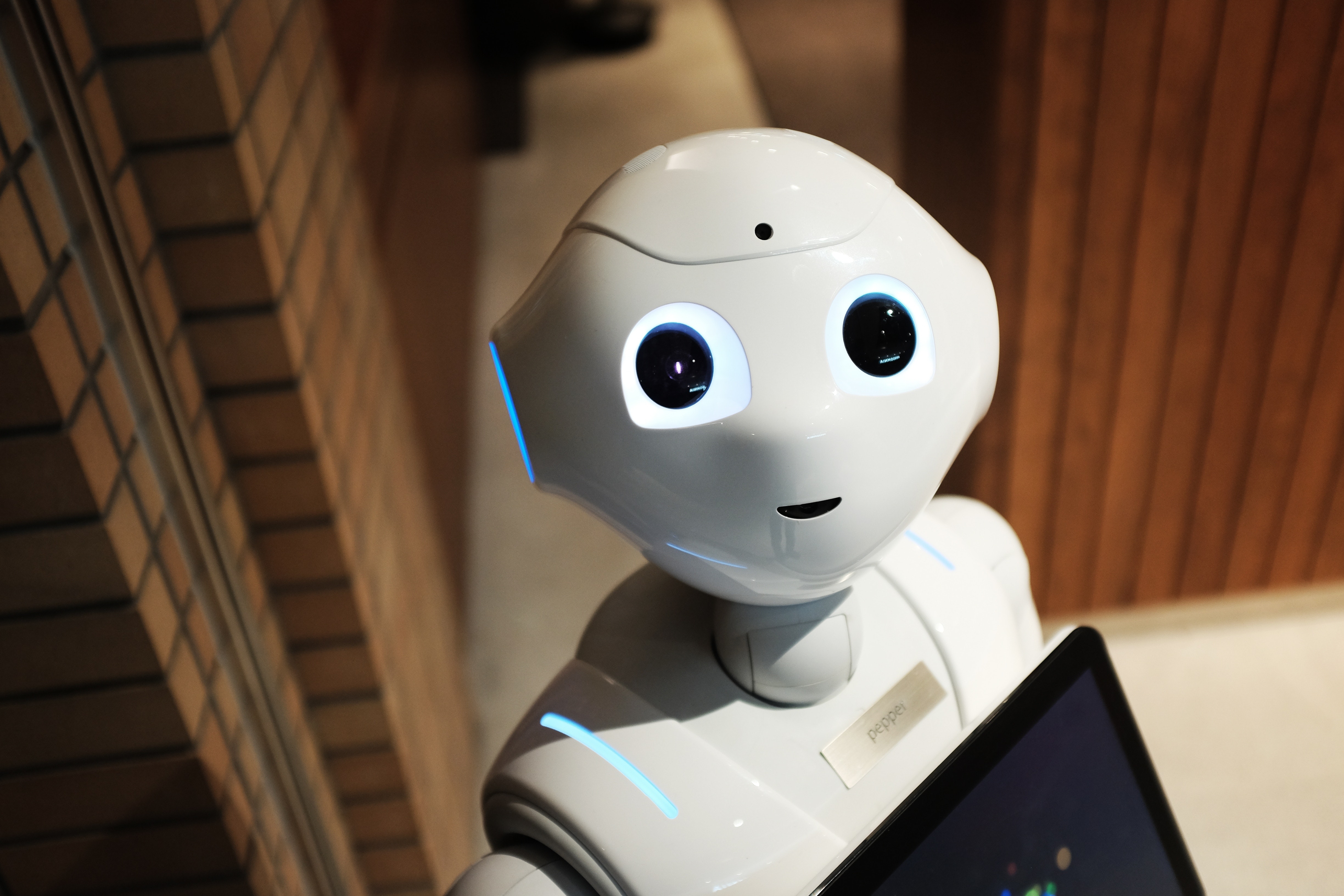 Challenge: Therefore,
Standards organizations have a wider spread of active workflows to manage.
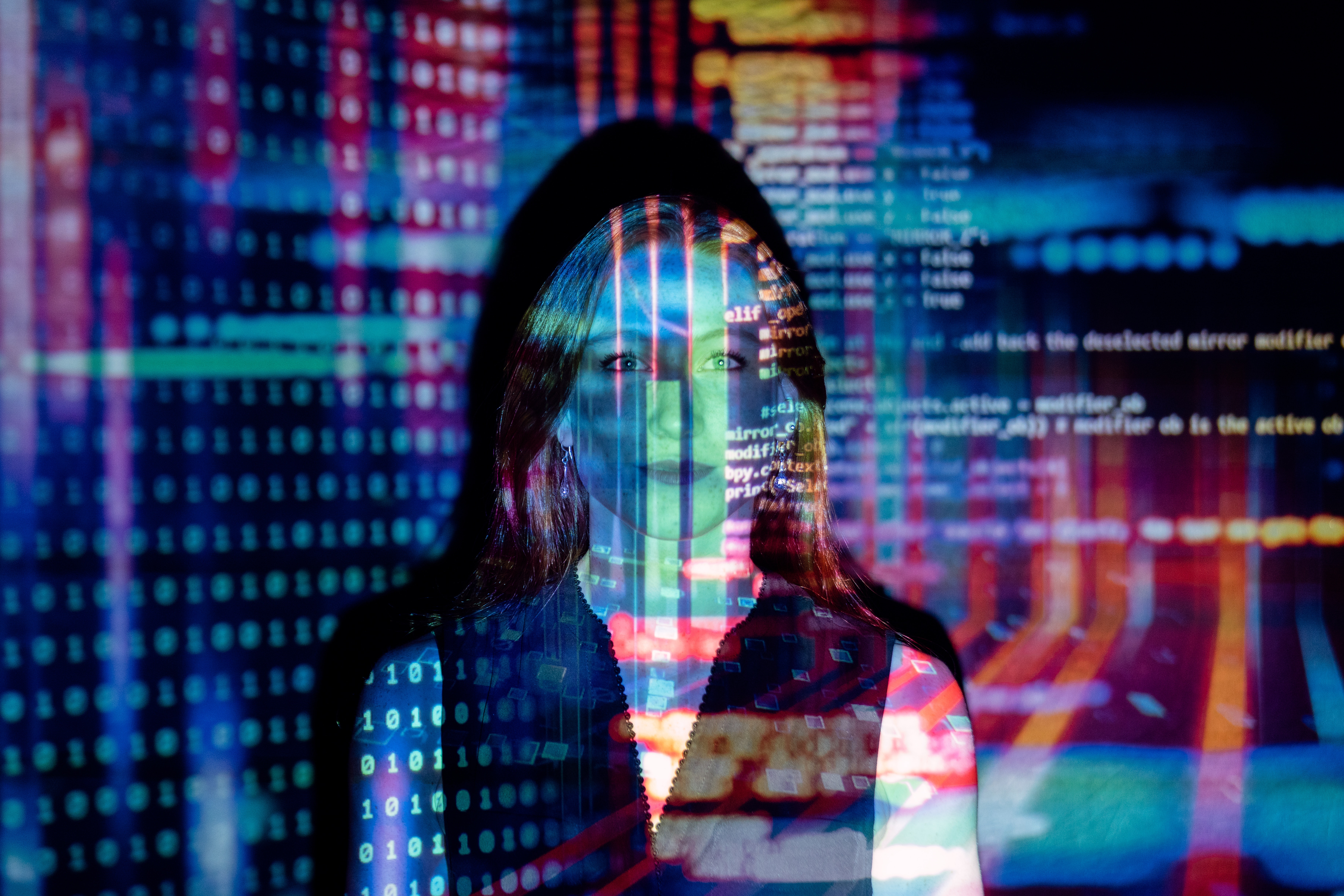 Innovating
Enterprise-level subscriptions
Live formulas
XML code standards 
Piloting new software tools to identify parts and requirements, and connect data in referenced standards
Assigning IDs to committee-identified requirements
Provide conduits to the standards committee
Deploy ICS codes to better identify relative content
Explore smarter search engines
Serving new technologies with more data-focused standards, e.g. 3D Models in PDFs
Building support certifications and related products
North American Discussion
The more input SDOs receive, the better we can respond. 
North American Smart Standards discussion group.  
10 SDOs participating
Next meeting, August 2022.
Communication goals.
INCOSE
Other standards meetings/guest speakers.
Thank you so much!
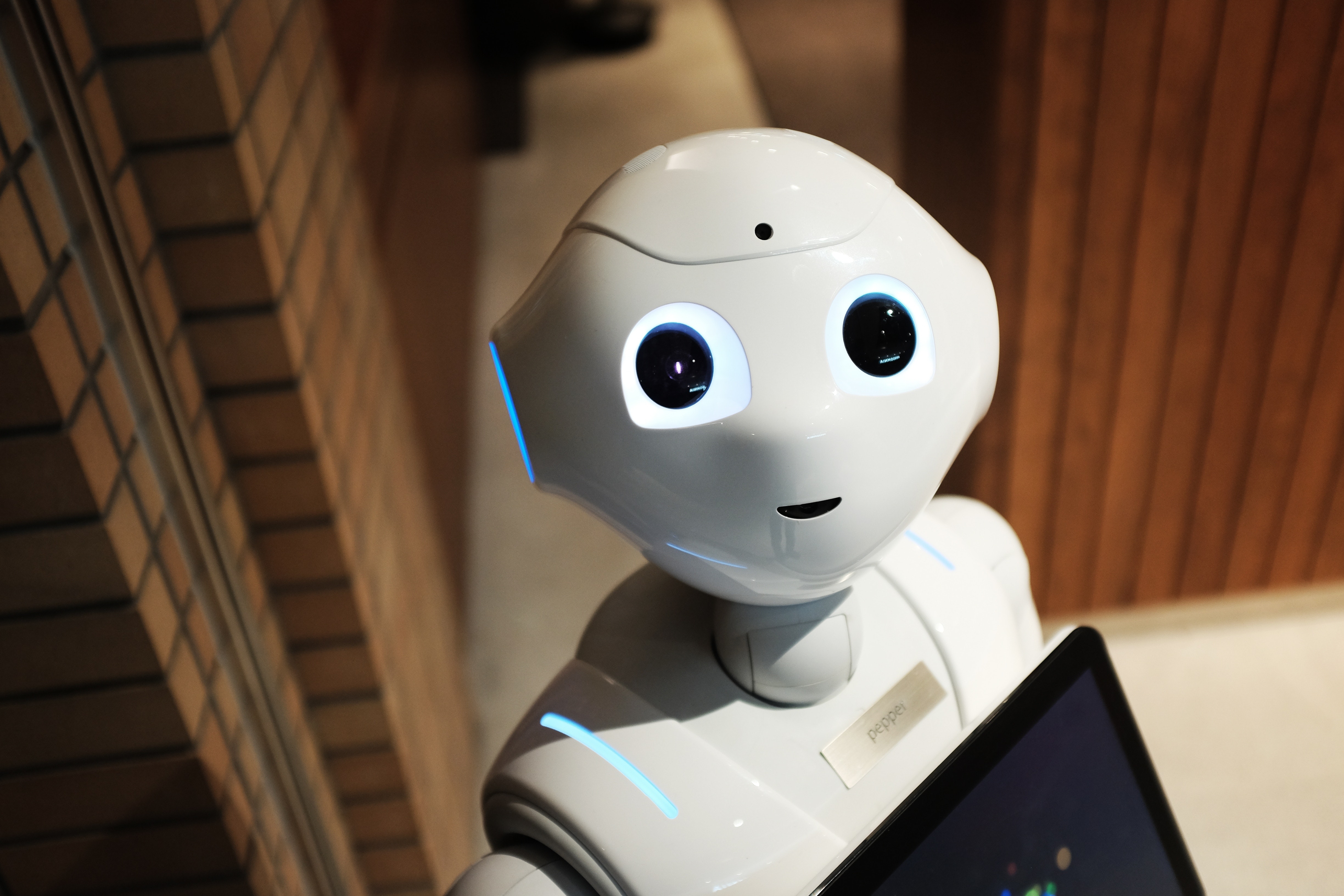 Lesley West
lwest@astm.org